Validation of automated MRI segmentation protocols of neuroanatomical regions of the rhesus macaque brain
Brittany Davis
Bliss-Moreau Laboratory
MRI as a neuroanatomical tool in vivo
National Institute of Mental Health Macaque Template: 
“NMT v2 Brain”
MRI and Histology Atlases:
Saleem & Logothetis, 2012
Paxinos et al., 2009
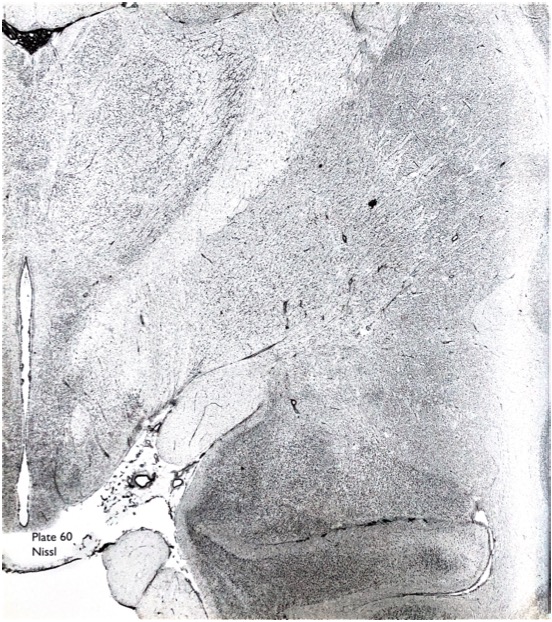 Seidlitz et al., 2018
Aims and Hypotheses
Primary Aim: Compare the performance of automated and hand segmentation methods on subcortical and cortical regions of interest (ROIs).

Hypothesis: Applying automated segmentation methods to MRI data will not result in reliable morphometric and volumetric measurements of subcortical (amygdala) and cortical (insula) structures in juvenile and adult rhesus macaques.
Methods
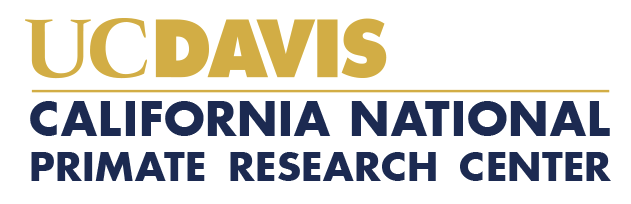 16 rhesus macaques
14 females, 2 males
1.1-20.3 years old
Group housed at CNPRC
T1w images acquired on Siemens 3T Skyra
Methods: Hand Segmentation of ROIs
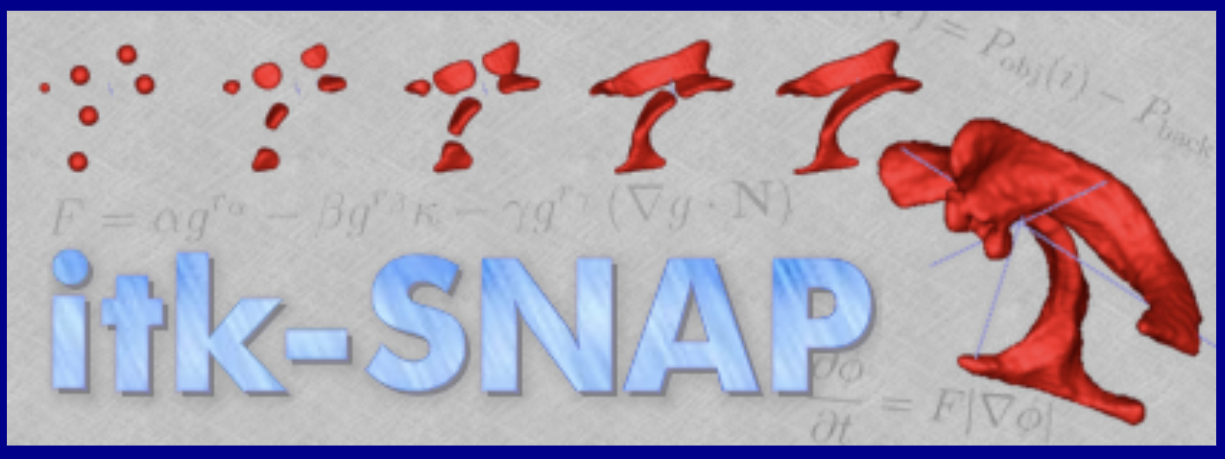 Yushkevich et al., 2006
Subcortical Amygdala
Cortical Insula
Methods: Automated Segmentation of Subcortical ROIs using SARM
Hartig et al., 2021
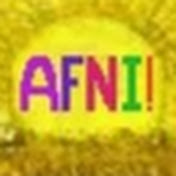 NMT v 2.0 Template Brain
Subject Brain
Methods: Automated Segmentation of Cortical ROIs using CHARM
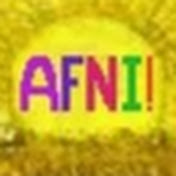 Jung et al, 2021
NMT v 2.0 Template Brain
Subject Brain
Methods: Analysis
Plan:
Calculate and compare relative volumes for amygdala and insula between automated and hand segmentation methods
Are relative volumes from automated segmentation a significant predictor of volumes from hand segmentation?
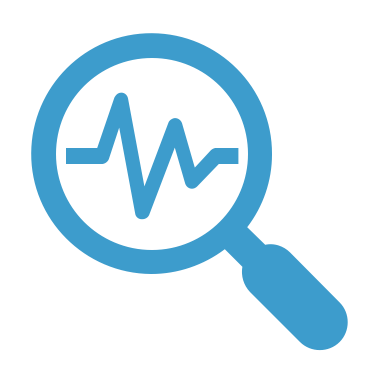 Results:
Results:
Linear Mixed Model :
Auto segmented volume was NOT a significant predictor of hand segmented volume
2 (1) = 0.35, p = 0.56
No effect of age 
2 (1) = 0.38, p = 0.53
No effect of sex 
2 (1) = 1.96, p = 0.16
r = -0.16 
p = 0.54
Results:
Results:
Linear Regression Model :
Auto segmented volume WAS a significant predictor of hand segmented volume
2 (1) = 10.91, p < 0.001
No effect of age 
2 (1) = 0.04, p = 0.83
No effect of sex 
2 (1) = 0.57, p = 0.45
r = 0.71
p < 0.01
Results and Interpretation
Automated segmentation volumes were a significant predictor for hand segmentation volumes in the insula but not in the amygdala.
Differences in grey-white matter boundaries?
Implications: Using automated atlases may lead to drawing incorrect conclusions about the volumes of anatomical structures and their relationships to one another.
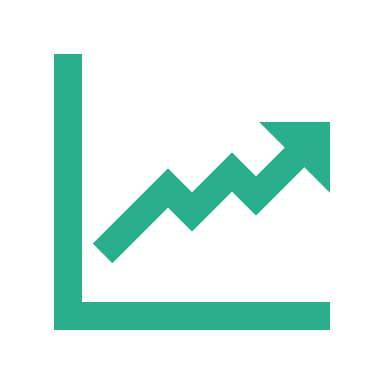 Future Directions
Expand data set to include second cohort (this summer)
Troubleshoot and optimize automated segmentation methods
Create our own mask on NMT brain, utilize pipeline to apply that
Consider surface or hybridized automated methods
Currently working with one of the developers of these atlases to troubleshoot differences between SARM and manual methods 
Investigate the performance of automated segmentation methods in additional ROIs
Acknowledgements
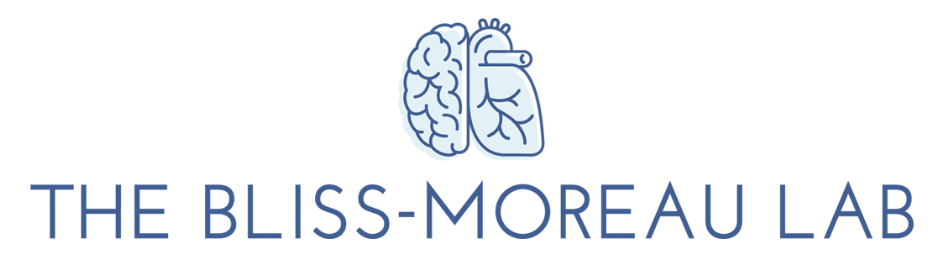 Bliss-Moreau Laboratory
PI: Eliza Bliss-Moreau, PhD
Staff Research Associate: Jeff Bennett
PhD Candidate: Joey Charbonneau
Postdoctoral Scholar: Erika Raven, PhD

Financial support was provided by the Students Training in Advanced Research (STAR) Program through a UC Davis School of Veterinary Medicine Endowment Fund
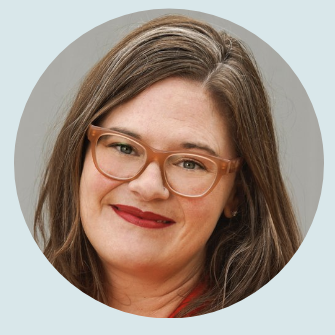 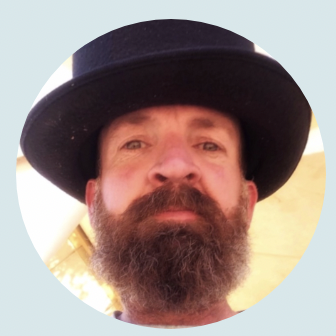 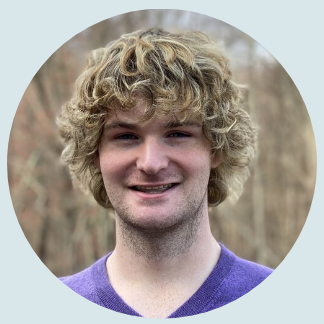 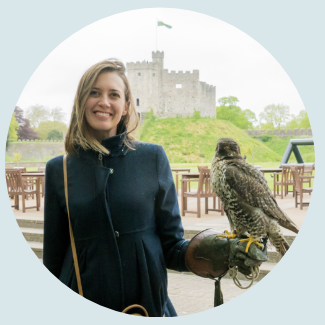 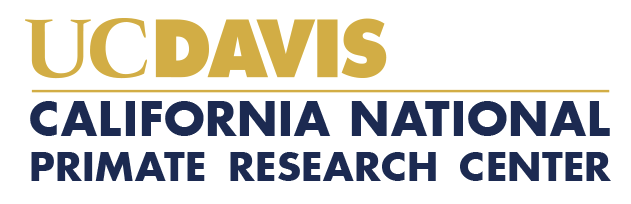 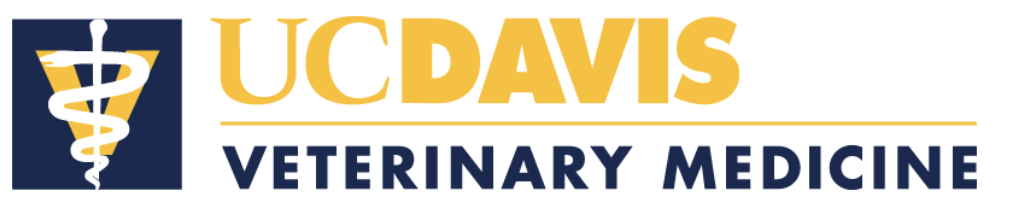 References
Hartig, R., Glen, D., Jung, B., Logothetis, N. K., Paxinos, G., Garza-Villarreal, E. A., Messinger, A., & Evrard, H. C. (2021). The Subcortical Atlas of the Rhesus Macaque (SARM) for neuroimaging. Neuroimage, 235, 117996. https://doi.org/10.1016/j.neuroimage.2021.117996 
Jung, B., Taylor, P. A., Seidlitz, J., Sponheim, C., Perkins, P., Ungerleider, L. G., Glen, D., & Messinger, A. (2021). A comprehensive macaque fMRI pipeline and hierarchical atlas. Neuroimage, 235, 117997. https://doi.org/10.1016/j.neuroimage.2021.117997 
Paxinos, G., Huang, X.F., Petrides, M., Toga, A.W. (2009). The Rhesus Monkey Brain in Stereotaxic Coordinates (2nd Ed.) Academic Press, Elsevier Inc..
Saleem, K., & Logothetis, N. (2012). A combined MRI and Histology Atlas of the Rhesus Monkey Brain in Stereotaxic Coordinates. 2nd edition with Horizontal, Coronal, and Sagittal Series. Elsevier/Academic Press. 
Seidlitz, J., Sponheim, C., Glen, D., Ye, F. Q., Saleem, K. S., Leopold, D. A., Ungerleider, L., & Messinger, A. (2018). A population MRI brain template and analysis tools for the macaque. Neuroimage, 170, 121-131. https://doi.org/https://doi.org/10.1016/j.neuroimage.2017.04.063 
Yushkevich, P. A., Piven, J., Hazlett, H. C., Smith, R. G., Ho, S., Gee, J. C., & Gerig, G. (2006). User-guided 3D active contour segmentation of anatomical structures: Significantly improved efficiency and reliability. Neuroimage, 31(3), 1116-1128. https://doi.org/https://doi.org/10.1016/j.neuroimage.2006.01.015
Questions?
cnprc.ucdavis.edu
Supplemental Slides
Animal Descriptive Data: Age
Animal Descriptive Data: Weight
Automated Segmentation Process
[Speaker Notes: SARM/CHARM subregions included in amygdala/insula volumetric calculations]
Results: Amygdala (Absolute Volumes)
Auto Seg:
Mean +/- SD L: 341.4677 +/- 44.1882
Mean +/- SD R: 358.6346 +/- 56.3938
Hand Seg:
Mean +/- SD L: 263.9464 +/- 29.2117
Mean +/- SD R: 263.1116 +/- 19.7427
[Speaker Notes: The male with the highest points on the AS is the male who wouldn’t fit in the stereotax.]
Results: Insula (Absolute Volumes)
Hand Seg:
Mean +/- SD L: 549.6392 +/- 76.9402
Mean +/- SD R: 503.4722 +/- 53.7549
Auto Seg:
Mean +/- SD L: 502.7597 +/- 56.8576
Mean +/- SD R: 492.1816 +/- 60.3310
[Speaker Notes: The outlier on the left HS is the male who didn’t fit in the stereotax.]
Auto v Hand Seg By Hemisphere
Amygdala
Insula
35580 segmentation differences
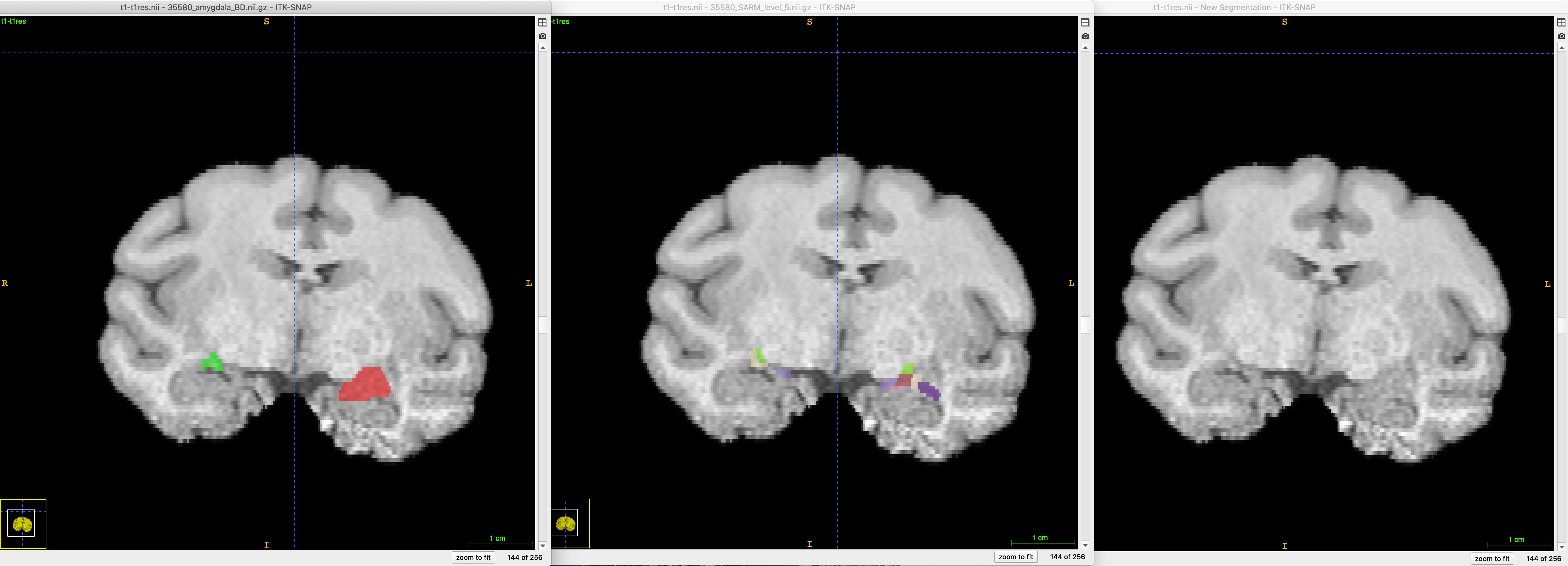 L-most pane: hand segmentation
Middle pane: auto segmentation
R-most pane: no segmentation
[Speaker Notes: Screenshots comparing hand and auto parcellations]
41083 segmentation differences
L-most pane: hand segmentation
Middle pane: auto segmentation
R-most pane: no segmentation
[Speaker Notes: Screenshots comparing hand and auto parcellations]